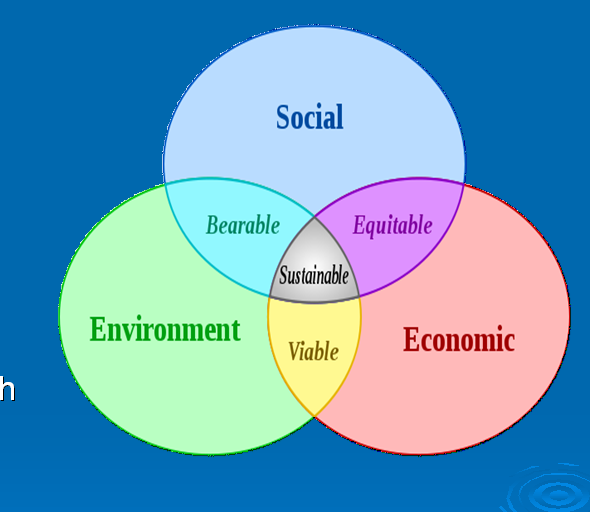 Sustainable Development
The economic approach
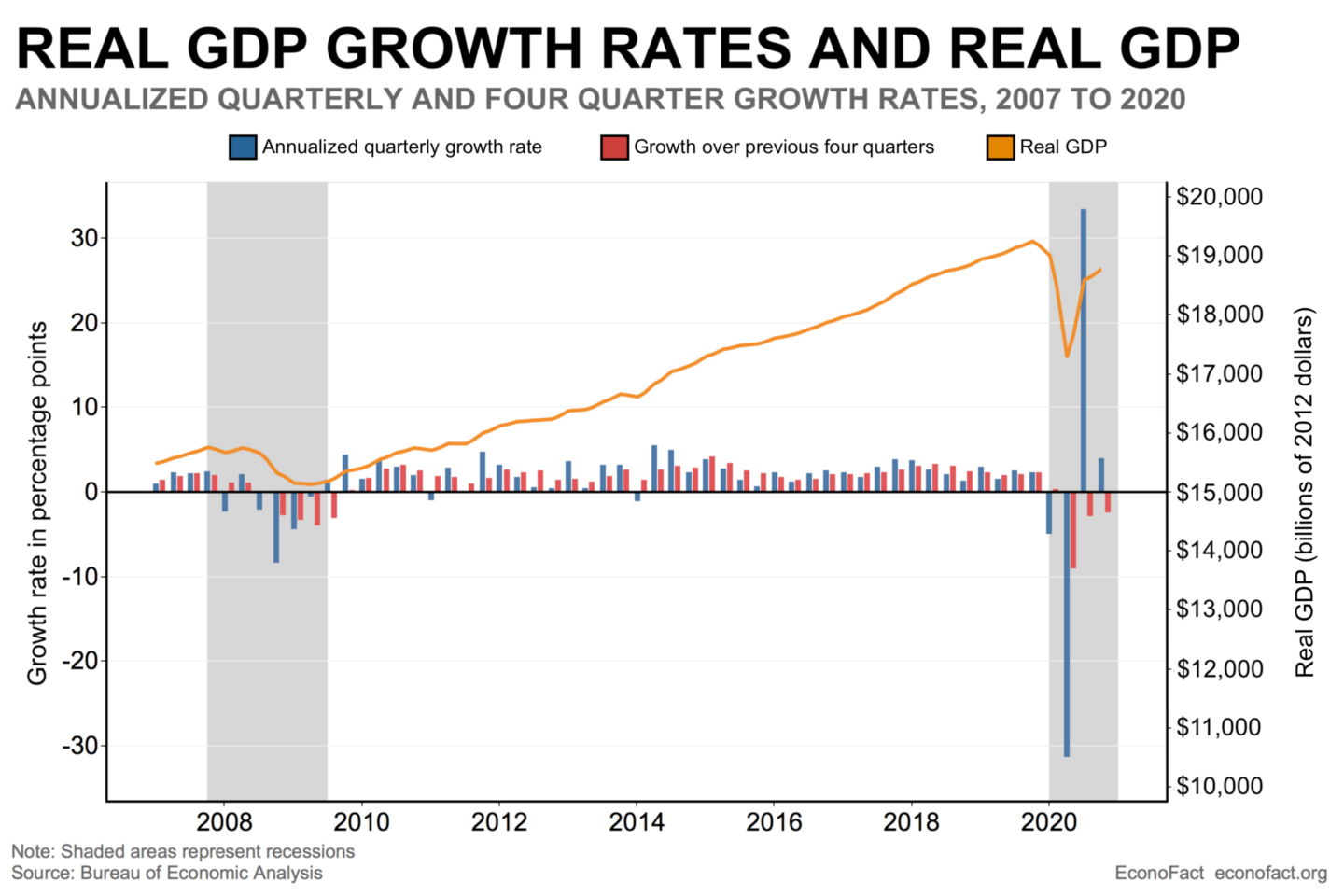 Maximize income while maintaining constant or increasing stock of capital
GDP growth matters, everything else is cannon fodder
Let future generations have an opportunity to make as much as we did
The ecological approach
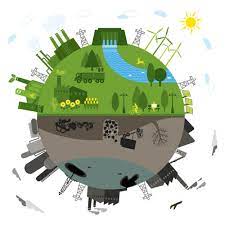 Maintain the resilience and robustness of biological and physical systems
Live with the planet
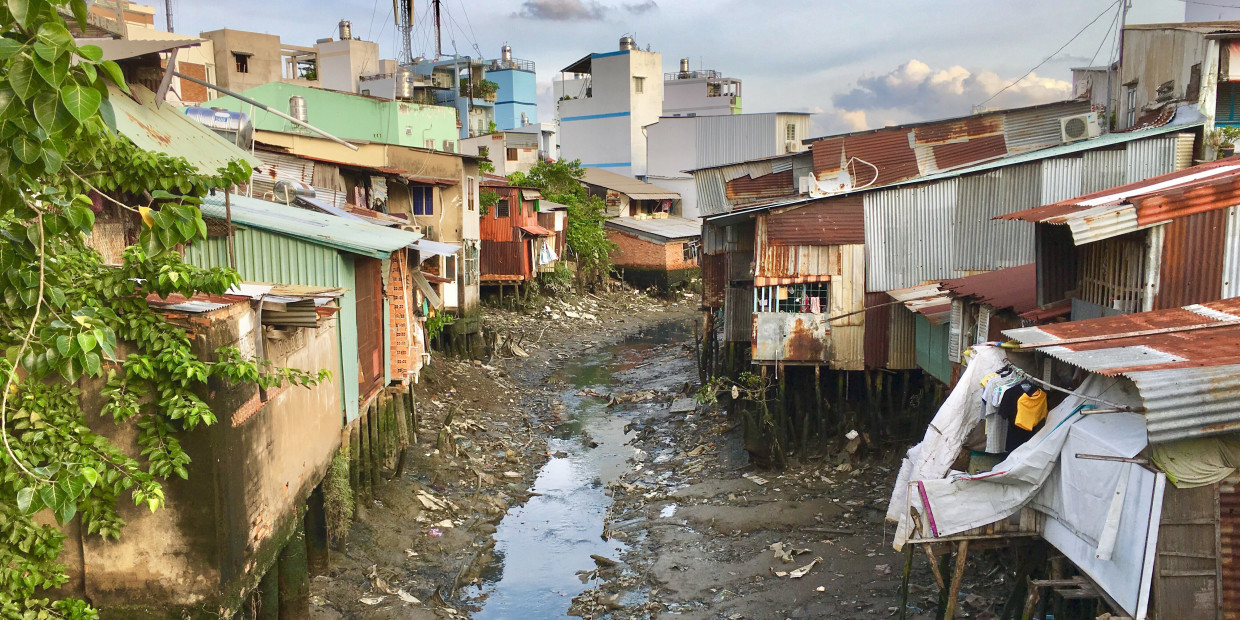 The socio-cultural approach
Maintain the stability of social and cultural systems.
Help lift up as many people as we can
What should we do if the three approaches conflict?
Would you accept more poverty for a better environment?
Would you accept more unemployment for a better environment?
Triple bottom line
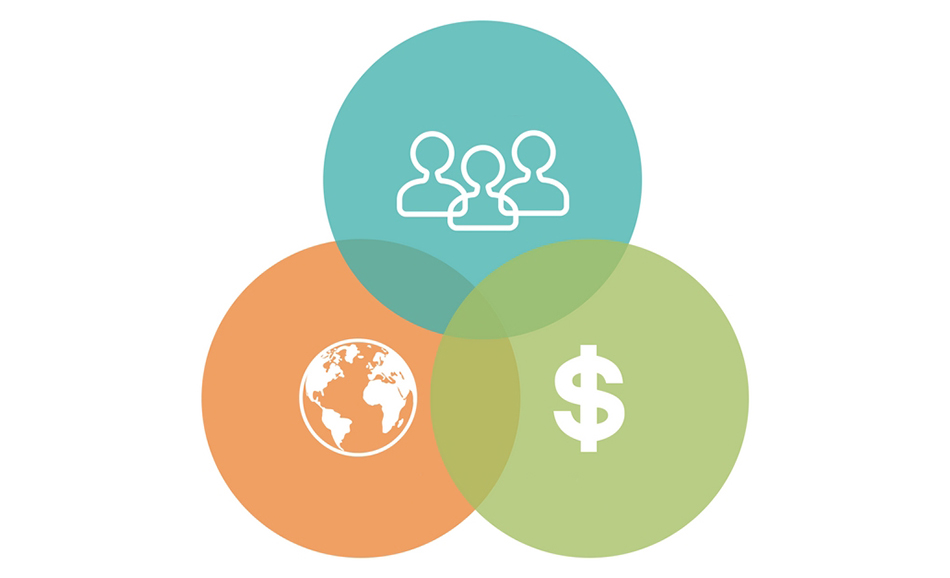 Economic objectives should not be maximized without satisfying environmental and social constraints. 
Environmental benefits should not necessarily be maximized without satisfying economic and social constraints. 
Social benefits should not be maximized without satisfying economic and environmental constraints.
Comparing projects by impact
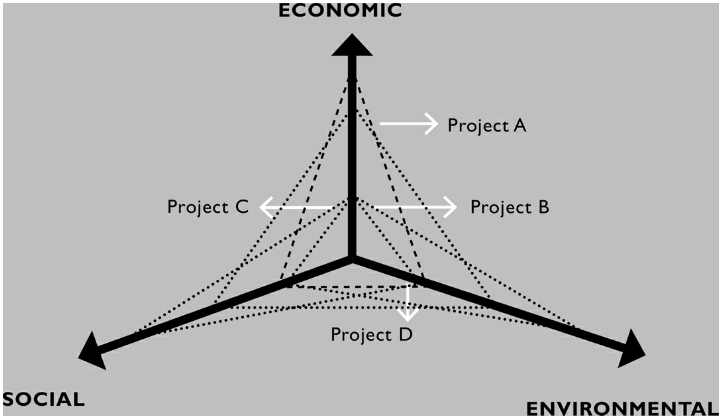 Project A: Large-scale irrigation project with high economic returns
Project B: Save spotted Deer
Project C: Subsidize hospital in sparsely populated urban area
Project D: Rural water supply project
Can you think of another project? Where would it go?
Market Failure
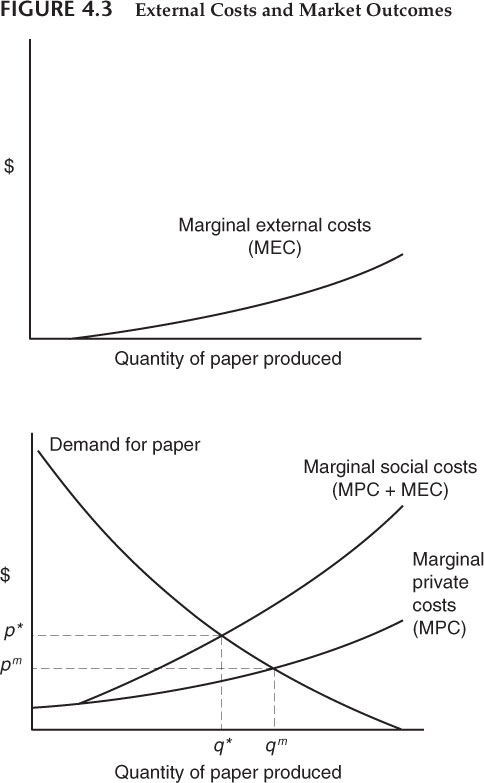 Prices do not reflect social costs
Creates deadweight loss
Marginal social benefit does not equal marginal social cost
Externalities, monopoly, public good, discrimination, basic research
Global wealth distribution
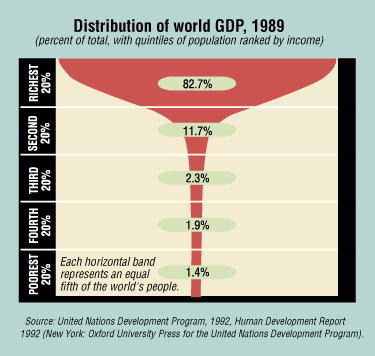 Wealth is incredibly unevenly distributed.
Poor get richer in most countries slower than rich get richer
Why does inequality happen?
Should we care more about local or global inequality?
How can we fix inequality globally?
Income by region over time: Anything you notice?
Myths of sustainable development
Poor countries contribute less to CO2 per capita but growing quickly